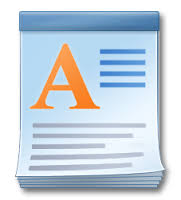 WordPad мәтіндік редакторының қосымша мүмкіндіктері
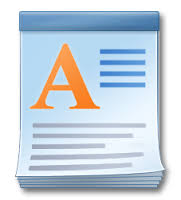 Қайталау

Перфокарта
+
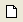 +
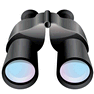 +
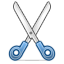 +
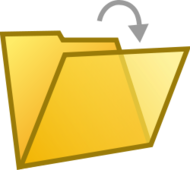 +
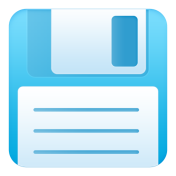 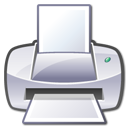 +
+
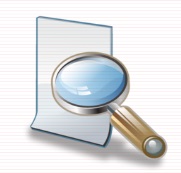 +
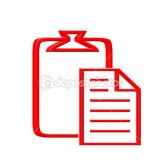 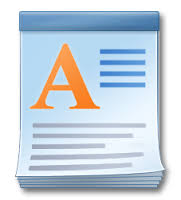 Кім жылдам?
1
2
3
4
5
7
6
8
WordPad мәтіндік редакторын іске қосу жолы қандай?

    Пуск – Все программы – Стандартные - WordPad
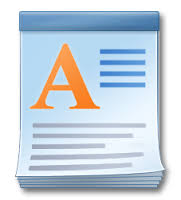 Жауабы
WordPad мәтіндік редакторының терезе элементтерін ата?
    
     Тақырып жолағы, меню қатары, құрал-саймандар құрал-саймандар тақтасы, пішімдеу тақтасы, сызғыш және терезенің жұмыс аймағы.
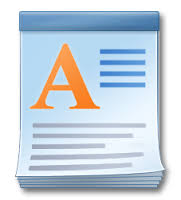 Жауабы
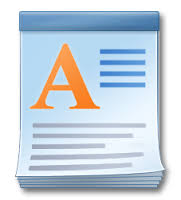 Құрал-саймандар тақтасында қандай батырмалар орналасқан?
    
     Жаңа құжат құру, сақталған құжатты ашу, сақтау, алдын ала қарап шығу, баспаға шығару, іздеу, көшіру, қою т.б..
Жауабы
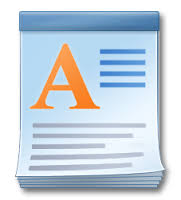 Мәзір жолағындағы мәзір аттарын ата?
    
    
 Файл, Правка, Вид, Вставка, 
Формат, Справка.
Жауабы
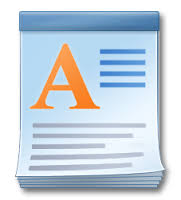 Файл мәзірінде қандай мәзірлер орналасқан?
    
    
 Создать, открыть, сохранить, сохранить как,
печать,  параметры страницы, выход,
Предварительный просмотр.
Жауабы
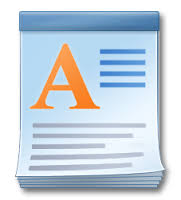 Терезенің  тақырып жолында не бейнеленеді?
    
    
 WordPad бағдарламасының аты,
 оның кескіні мен незізгі терезені басқарушы батырмалар.
Жауабы
WordPad редакторы терезесінде қалып-күй қатары қайда орналасқан?
        
Терезенің төменгі бөлігінде
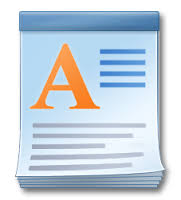 Жауабы
Мәтінді беттің ортасы бойынша жазу үшін қай батырманы қолданамыз?
        
Ортасы бойынша 
туралау батырмасы
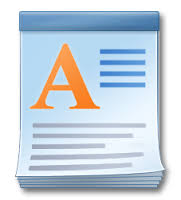 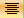 Жауабы
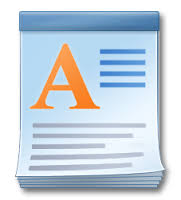 WordPad программасында мәтіннің үзінділерін тышқанның көмегімен апару және көшіру әдістерімен көшіруге және жылжытуға болады.
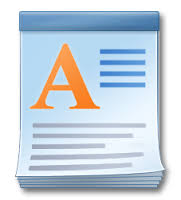 Үзінді – мәтіннің бөлінген бөлігі.
Мәтін үзінділерін жылжыту,көшіру, қою
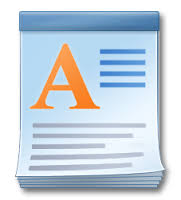 Өңдеу – Қою 
      (Правка-Вставить)
Өңдеу – көшіру 
(Правка-Копировать)

                  Өңдеу – Қиып алу
(Правка – Вырезать)
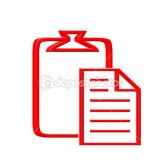 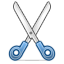 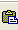 Күн мен уақытты кірістіру
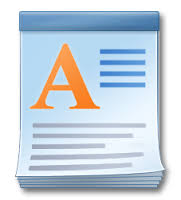 Кірістіру – Күн мен уақыт 
           (Вставка –Дата и время)
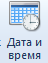 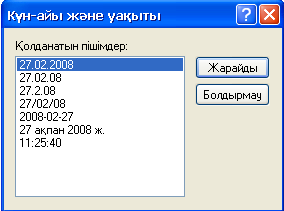 Мәтінді іздеу
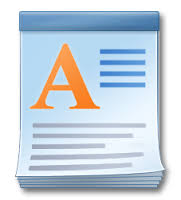 Өңдеу – Іздеу
(Правка – Найти)
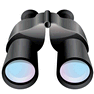 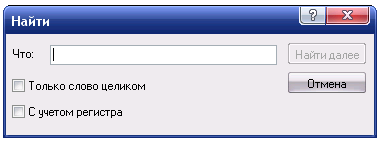 Мәтінді ауыстыру
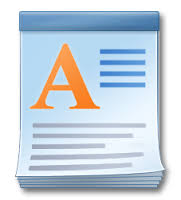 Өңдеу – Ауыстыру
(Правка – Заменить)
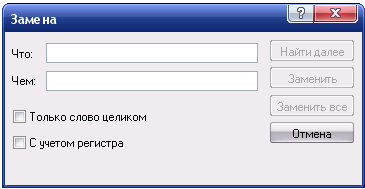 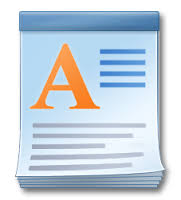 WordPad құжатына сурет кірістіру
Құжатқа суреттерді Paint графикалық редакторынан немесе басқа жердегі суреттерді кірістіруге болады.

Сурет кірістіру үшін:
Суретті белгілеп, Правка – Копировать командасын таңдау
Мәтіндік құжатты ашып, Правка – Вставить командасын орындау.
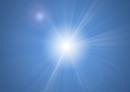 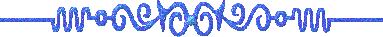 WordPad мәтіндік 
редакторының қосымша мүмкіндіктері
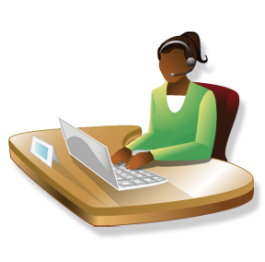 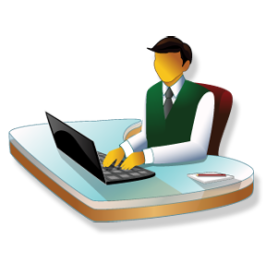 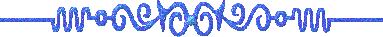 «Сәйкестікті анықта»
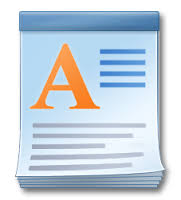 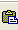 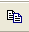 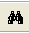 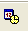 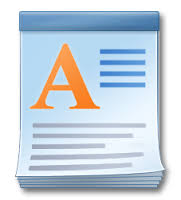 Кестені толтыр
Файл - 
Сохранить
Файл - 
Создать
Файл - 
Открыть
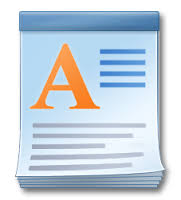 Кім білімпаз?
Орыс тілінде
Создать

Открыть

Печать

Закрыть

Сохранить

Сохранить как
Ағылшын тілінде
New

Open

Print

Exit

Save

Save As
Қазақ тілінде
Құру

Ашу

Баспаға шығару

Жабу 

Сақтау

Деп сақтау
Практикалық жұмыс